Engagement and Relationship Building in Integrated Health
Module 4
Judith Anne DeBonis PhD
Department of Social Work
California State University Northridge
Module 4 Engagement and Relationship Building in Integrated Health
By the end of this module students will:
Understand the impact of the common factors model on engagement and relationship building
Know the importance of the alliance as a contributor to patient health outcomes
Examine how a health coach model can provide a framework for IH
Review patient-centered communication techniques to enhance engagement (listening, asking questions, etc.)
Examine strategies for effective multidisciplinary communication
The Common Factors Model
Relationship: The Heart of Helping People1
In 1979, Helen Harris Perlman, a social worker at the Chicago School, wrote:
…“meaningful relationship” and “good communication” are highly valued in society—but there has been short shrift given to the recognition of the uses of relationship in the human services”
“the phenomenon we call “relationship” is a catalyst, an enabling dynamism in the support, nurture, and freeing of people’s energies and motivations toward problem solving and the use of help”
“what is needed, if we are serious about helping people, is to raise this experience called “relationship” to our conscious and careful consideration in order to be able to use it in competent and responsible ways in the best interest of those we serve”
What makes treatment effective?
Questions have continued…
In 2008, the Common Factors Model, a pantheorectical framework :
Worked to define the common factors believed to impact the effectiveness of treatment.  These factors, which are shared by all treatment approaches, are not specific to any one treatment approach or model.  The factors are considered to add to the overall effectiveness---above specific treatment effect.”2
Common Factors: A Brief History2
1936: Saul Rosenweig: Attempted to identify elements that made various treatments effective.
1940: American Orthopsychiatric Society: Identified 4 similarities present in effective treatments
Shared objectives
Ensure relationship is central
Place responsibility for choice on the client
Enlarge client’s understanding of self
1953: Heine: Therapist more important than theory and technique
1955: Hoch: Identified 2 common factors (rapport building and trying to influence patients)
1957: Rogers: Therapeutic variables (“unconditional positive regard”) sufficient for client change
1967: Truax & Carkhuff: therapist create conditions of empathy, respect, and genuineness which impact outcomes
Current Perspectives on Common Factors...3
The study of the effectiveness of Common Factors in treatment emphasizes the need to use client perceptions as the guiding force for the direction of the therapeutic endeavor
It focuses attention on the importance of:
Diversity of clients
Relationship and Alliance
Including the client’s perception
Current theories about change process
Common Factors Paradox
How can knowledge about the processes of change, manualized treatment or evidence based treatments be implemented with fidelity and still capitalize on the important  common factors that need to be individualized?
What are the benefits and challenges of moving toward client-directed, outcome-informed approaches to tailor treatment to each unique situation based on client feedback?
Alliance3 as an important common factor
The idea of the “therapeutic alliance” shifted the effectiveness focus from therapist-provided treatment to what happened in the therapist-client collaboration
Positive alliance is one of the best predictors of outcome
To the degree that the therapy fits with the client’s view of desired goals, activities, and therapist/client connection, the chance of positive outcome increases.
The amount of change attributable to the alliance is about 7 times that of a specific technique
The relationship between the therapist and the client produces change, and is not just a reflection of beneficial results
Alliance continued 3....
Client perceptions of the relationship are the most consistent predictors of improvement
Suggests a need for an emphasis on tailoring treatment to the client’s perceptions of a positive alliance.
Requires attention to and respect for the client’s goals
A call for therapists to place client goals at the forefront, in an effort to ensure:
A strong alliance
Positive client engagement
Successful outcome
When treatment is not effective—focus on the alliance3
Duncan and Miller (2008) provide tips for increasing one’s therapeutic effectiveness when the desired change does not occur:
Immediate client-feedback within the session:  Client/therapist develop and use of a scale to measure and use findings to increase understanding about the alliance and possible directions for improvement:
Therapist and client may implement a change:  Incorporate other aspects of the client’s support system, use a team or other professional, use a different approach, supplement with a support group, etc.
Frank discussion about referral and other available options
Building Alliance—Review of Skills You Already Know and Use
Health Coaches Work Collaboratively with Teams4
A Health Coach Model Can Offer Value Across the Health Continuum
The Origins of the Term “Coaching”5
Coaching helps people to: 
Think more deeply
Tap into  their own inner resources to take action 
Meet a challenge and enhance performance
Since 1830, first used at Oxford to refer to a tutor who “carries” a student through an exam.
Today “coaching” is applied broadly to sports, health, education, psychology, organization and leadership theories.
Learning is at the heart of coaching6
How is Coaching Defined Today?7
Is
Is Not
Coaching is a process that helps identify the skills and capabilities that are within a person, supporting the person to use these strengths to become the best possible.
Coaching is not managing(Managing is making sure people do what they know how to do)
Coaching is not training(Training is teaching people to do what they don’t know)
Coaching is not mentoring(Mentoring is showing people how the people who are really good at doing something do it)
How Coaching Works
A Short Movie
Group questions about the film
What does the film tell us about the role of the coach?  
What is the role of the person being coached?  
How does this depiction fit with what you see as your role?
Considering an Integrated Health frame, how well does the coach role align with those values, goals?
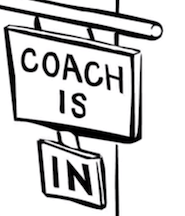 http://www.youtube.com/watch?v=UY75MQte4RU&feature=related
Essentials of Coaching6
Three Essential Techniques that are Useful for Integrated Health
The Big 3
Being an active and engaged listener
Asking powerful questions
Using suggestions and discoveries rather than directions
Coaching is a conversation that can move a person forward
1
Essentials of Coaching6
Active Engaged Listening
This is listening that is focused and picks up on feelings as well as words.  Through active listening the coach is able to shine a light on what is said, allowing the person to really “hear.”  
By acknowledging the efforts that the person is making, the coach encourages a deeper and expansive thinking around a situation or problem.  This can empower the person to engage more fully.
2
Essentials of Coaching6 (Cont’d)
Asking Powerful Questions
By asking the right question, new ideas can be generated and different thinking can be triggered…“what might happen if you do nothing?”  “Hmm, I hadn’t considered that!”  The more the person talks, the more discoveries can be made.
3
Essentials of Coaching6 (Cont’d 2)
Using Suggestions and Discoveries Rather Than Directions
Working with another person to discover suggestions for how to approach a situation or problem offers ideas to consider that are not direct orders.  The ideas generated can help the person to examine things in a different light, to explore, to have new insights. There can be huge payoffs. Even if the discovery is not followed immediately, it might result in an insight and change in an unexpected way.  (Remember that change can occur as a result of many different things – not just as a result of our interaction with the person).
What Enhances Engagement?
Learning from Sales
How to Shine the Light on Others8
Engagement is Essential
Dialogue is only possible when the person is engaged in the process.
What does the person feel?  
What is their top of mind awareness?  
What do they need?  
What are their “hot” buttons?
Beginning The Engagement
How Engaged are the Consumers you work with? 8
Starting the Dialogue…
Write down a variety of questions …leading questions to tie into the benefits of your services.  Practice asking these (family, peers, colleagues) to get feedback about how you are perceived by others (your tone and how you come across).  
“When I say “diet” what’s the one word that comes to mind?
What is the value of knowing your participants’ “hot” buttons?  
If you don’t know, how can you find out?
What is the difference between a dialogue and a monologue?
Active Engaged Listening
FOUR Key Communication Strategies
O.A.R.S.9
O=Open-Ended Questions
(Encourages more than a yes no answer)
A=Affirm
(Acknowledges experiences)
R=Reflective Listening
(Demonstrates a desire to understand)
S=Summarize
(Reinforces and links ideas and feelings)
Open-Ended Questions9
Open-ended questions can transform the interaction
Open questions gather broad descriptive information
Facilitate dialogue
Require more of a response than a simple yes or no
Often start with words like “how” or “what” or “tell me about” or “describe”
Usually go from general to specific
Convey that our agenda is about the person
Try it Out
Identify open and closed questions
Ask different types of questions
Discuss the results
Examples
What concerns you most about…
What is worrying you most today…
What exactly happens when…
Tell me more about…
Affirm9
Though the easiest, the most neglected
Must be done sincerely
Supports and promotes self-efficacy
Acknowledges the difficulties the person has experienced
Validates the person’s experience and feelings
Emphasizes past experiences that demonstrate strength and success to prevent discouragement
Try it Out
Offer an affirmation to the person on your right and then on your left.
Offer a second affirmation when possible.
How can we give an affirmation to a person that we don’t know well?
Examples
Glad to hear how well you’re doing.
You have such good ideas!
I’m glad to talk with you today!
Reflective Listening9
Positive proof that you’ve been listening…parrots repeat but don’t reflect
Reflective listening begins with a way of thinking
It includes an interest in what the person has to say and a desire to truly understand how the person sees things
It is essentially hypothesis testing
What you think a person means may not be what they mean
Try it Out
Make statements that might be said by a patient and come up with a reflective response. The group can help.
Pair up. One person brings up an issue while the other can only respond with reflective statements.  Difficult?
Examples:
Repeating – simplest
Rephrasing – substitutes synonyms
Paraphrasing – major restatement
Reflection of feeling – deepest
Summarize9
Prepare the person to move on
Summaries reinforce what has been said, show that you have been listening carefully
Summaries can link together the person’s feelings of ambivalence and promote perception of discrepancy
Examples:
A transitional summary includes the pros, the cons and an invitation to continue to talk
“on the one hand”
“on the other hand”
“what else”
A major summary either at the end or a significant point in the conversation
“Let me see if I understand what you’ve told me so far...”
“Was there anything I missed ?..”
Try it Out
Pair up
Talk for 5 minutes
Give a transitional summary
Talk 2 minutes more
Give a major summary
ActivityPracticing Good Communication
Three Students to a Group
One will tell their story.  
The second will respond using only open ended questions, affirmations, reflective listening or summarizing at key points.
The third student will take notes about which types of responses were used.
Exercise
OARS illustration
Discuss how this felt.  How difficult was it to not give direction or advice?
Using Suggestions and Discoveries Rather than Directions
The “Spirit” of Motivational Interviewing (MI)10
“There’s something in human nature that resists being coerced and told what to do.  Ironically it is acknowledging the other’s right and freedom not to change that sometimes makes change possible”
MI Application is Limitless
The techniques and approach of motivational interviewing can be effective in supporting recovery in a person with a drug or alcohol addiction, in engaging a person with a serious mental health disorder, in encouraging lifestyle changes in a person managing a chronic physical condition.
Guiding more than directing
Dancing more than wrestling
Listening at least as much as telling
The “Spirit” Makes Change Possible10
Motivational Interviewing is:
CollaborativeAll decisions are jointly made as a partnership.
EvocativeNot interested in giving the person what they don’t have but focuses on what the person has and what they care about.
Honors the patient’s autonomy and self determinationAccepts that patients make choices about their lives.  Clinicians can inform, advise, and warn but ultimately the patient decides what they do.
SPECIFIC Characteristics of “Motivational Interviewing”10
Motivational interviewing is a conversation 
that has a purpose and a specific goal.
Addresses and resolves ambivalence in the direction of change
Sometimes in order to do this, ambivalence needs to be explored or created.
MI is specific—using certain helping skills in a prescribed way and attending to specific forms of speech
Responds in two specific and important ways:
	1. Rolls with resistance without confrontation or argument
	2.  Elaborates, affirms, reflects or summarizes change talk
MI builds on  the work of Carl Rogers and James Prochaska10
Carl Rogers11 suggested that the ingredients that make it possible for a person to change behavior include: 
Being in a relationship with a practitioner who is genuine, real 
Experiencing an empathetic, non judgmental attitude (Unconditional Positive Regard)
James Prochaska12 suggested that a person’s ambivalence about change had to be resolved before they could take action
Consider whether the suggestions of Rogers and Prochaska are being applied in healthcare settings that you know. Give examples of specific types of changes that patients are encouraged to make and how these suggestions would enhance patient activation and motivation. What barriers might interfere with the MI approach?
Combining the two ideas10
Offering accurate empathy and helping the person to resolve ambivalence can 
DECREASE Resistance = verbally defending the status quo, it’s the person’s way of telling you they are not with you, need more time or don’t agree  
	AND
INCREASE Change Talk = verbally arguing for change
Using Motivational Interviewing means  a focus on the person’s Desire, Ability, Reasons, Need  will increase Commitment  lead to Change
Promoting a Style that Strategically Supports the Person10
Directing – taking charge.  It can be necessary to save lives sometimes.
“I know how you can solve this problem”
“I know what you should do”
Guiding – a guide can help you find your way
“I can help you to solve this for yourself”
Following – listening predominates
“I won’t change or push you”
“I trust your wisdom about yourself”
“I’ll let you work this out at your own pace”
How comfortable are you in using each of the three styles? 
Which do you use most often?  Least often?
Using Following, Guiding, and Directing10
Being able to shift from one style to another is key
Balancing the mixture can be most effective
It is better to follow and contemplate a little, to support and guide, before using a directing style
Guiding is probably the best choice in discussions about a person’s lifestyle and behavior change, where a person’s own engagement, motivation, energy and commitment are crucial
In healthcare practices, the balance usually shifts toward Directing while the value of Following and Guiding are ignored
Pressures to assess, prioritize, diagnose, provide, measure, promote, follow-up and reach targets are likely causes of this shift
Reflect
Consider the Following Question
When you are the person being helped, what style do you prefer your providers take when talking with you? Explain your choice.
Discuss your reaction to being followed, guided, directed. What specifically contributes to your preferences? 
In what way does age, generation, gender, race, and cultural or ethnic background impact your preferences? How might these factors influence the preferences of other healthcare consumers?
Increasing Awareness of Common Obstacles to Communication
The RULE Acronym10
To Keep in the Spirit of Motivational Interviewing, Follow the RULE
Resist the “righting reflex”
(Our natural urge to help or correct can result in the human tendency to resist)
Understand patient’s motivations
(Better to know the person’s own reasons for change and how they might do it than tell them they should)
Listen to your patient
(Answers lie within the patient and to find them requires listening, asking good questions, and checking out hypotheses)
Empower your patient
(Explore how the person can make changes, their ideas, and the resources available.  The more “out loud” the person is, the more they will act)
Listening13
Listening gathers information, improves the relationship with the person, and can take as little as 1-2 minutes
True listening 
Highlights that you have only one agenda—the person talking 
Opens the door for dialogue and a positive working relationship
Silence can give time for a full response
Be careful not to voice all of the roadblocks that can get in the way (warning, disagreeing, suggesting, sympathizing, reassuring etc)
Responses that are not listening9
Ordering, commanding, directing
Threatening, warning
Advising, giving solutions
Lecturing, arguing
Moralizing, preaching
Judging, blaming, criticizing
Praising, agreeing
Name-calling, ridiculing, shaming
Interpreting, diagnosing, analyzing
Reassuring, sympathizing
Probing, questioning, interrogating
Withdrawing, distracting, humoring
Dr. Gordon’s twelve common roadblocks to communication
Examples of roadblocks9
Ordering, commanding, directing. “Don’t say that.” “You’ve got to face up to reality.”
Threatening, warning. “You’re really asking for trouble when you do that.”
Advising, giving solutions. “What I would do is...” “Why don’t you...”
Lecturing, arguing. “Let’s think this through...” “The facts are that...”
Moralizing, preaching. “You should...” “You really ought to ...”
Judging, blaming, criticizing. “It’s your own fault.” “You’re wrong.”
Praising, agreeing. “I think you’re absolutely right!” “That’s what I would do.”
Examples of roadblocks continued9
Name-calling, ridiculing, shaming. “How could you do such a thing?”
Interpreting, diagnosing, analyzing. “You don’t really mean that.” “Do you know what your real problem is.”
Reassuring, sympathizing.“I’m sure things are going to work out all right.” “Don’t worry.”
Probing, questioning, interrogating. “Why?” “What makes you feel that way?”
Withdrawing, distracting, humoring. “Let’s talk about that some other time.” “I hear it’s going to be a nice day tomorrow.”
ActivityRoadblock Illustration
Role Play
One person will play the role of a consumer who tells what happened when they tried to make a change in their life that they thought would help them feel healthier.  
The rest of the group will make statements or ask questions that illustrate one of the roadblocks.
Discuss….
How did each feel, sound? 
How did the roadblocks interfere with the process?  
What might the long-term impact of a roadblock be?
When faced 
with a roadblock most people
shut down 
or
try again to be understood
generally without much success
Discussion
Roadblocks are sometimes called the language of unacceptance…9
Roadblocks 1-5:      Contain the hidden message you’re not smart enough to figure this out on your own so I’ll tell you. 
Roadblocks 6-11:    Imply that there’s something wrong with you (and in the some cases such as analyzing and diagnosing, tell you what it is). 
Roadblock 12:        The hidden message is it’s not safe to talk about that or I’m uncomfortable hearing that.
Asking Powerful Questions
The Utility of Asking Good Questions14
Questions are an Important Component of the Entire Treatment Process
1-Engagement
Allowing time for patients to respond to questions can strengthen the patient/provider partnership
Helps patients identify their concerns and thoughts about what they are hoping to accomplish
4-Follow-Up
Determine what is effective?  Working? Obstacles? How/What is different?
Helps to re-set priorities
Adjust strategies when needed
2-Assessment
Gather clinical data and information
Capture patient perspectives and insights
5-Evalution
Are patient goals being reached?
Is the working partnership supporting the process
3-Intervention
Identifying what has worked in the past, patient preferences is key
Taking several extra minutes to examine a barrier identified by the patient can result in a more tailored approach that has a better chance of success
6-Next Steps
What was learned from previous efforts
How might this knowledge guide future change efforts?
Learning from Sales
Asking Powerful Questions15
The Most Powerful Element of Selling is Asking 
The most engaging questions are those that haven’t been heard before.  The more thought provoking, the more respect is generated and the more honest the answer.
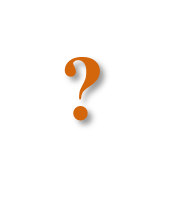 What are we selling as social workers in a health environment?
Asking Powerful Questions
Create Something New…
Generate 25 Engaging Questions
Are you engaging your consumers with thought provoking questions?
Break into pairs or triples and generate a list of 25 questions that will engage.
Consider different types of questions for the different phases of the treatment process.
?
?
?
?
?
?
Person-Focused Communication
Patient-Centered Communication…16
Respectful, effective communication that validates the importance of the patient/provider partnership
This type of communication requires skills that focus on respect for the patient, phrasing questions to collect more input, and actively listening to “hear” and feel the patient’s input
It does not require additional time
Communication that is patient-centered demonstrates respect and consideration of patient diversities based on culture, race, gender, religion, age, and socio-economic factors.
Start with basics….
Some Examples…Communicate respect for the patient
Establishing rapport and trust13
“I understand that you were recently hospitalized. How are you feeling today?”
Using empathy13,17
“What has this been like for you? How has all of this made you feel?”
Showing unconditional positive regard13
“You’ve had a lot to deal with today- how are you doing now?
Showing respect for current coping efforts18,19
“What have you found helpful?”
Getting to “yes”- focusing on positives18,19
“So, you’ve been seeing Dr. Jones for about 10 years?”
Probing for more detail, affirming, encouraging continuation of thought18,19
“I’d like to hear more about that.”
Examples of Promoting Solution Finding Abilities
Some Examples…Promote solution finding abilities
Expanding understanding by asking how others would feel18,19
“If I asked your family, what would they tell me was the hardest part of this for you?”
Searching for exceptions18,19
“Can you think about a time when the problem is even a tiny bit less trouble?”
Not knowing18,19
“That makes me curious. Do you have any idea what made that happen?”
Expanding possibilities18,19
“What would be different when…”   or “Suppose you’ve been making this change regularly for a time, how will you feel?” or “Instead of doing that, what might you do?”
Using tentative language18,19
“So…” or “Perhaps…” or “It seems that…” (then refocus to solution)
Asking open-ended questions17,19
“Many people have trouble taking their medicines every day. What’s your experience?”
Examples of Empowering and Enhancing Motivation
Some Examples…Empower and enhance motivation
Approaching challenges gently and respectfully18,19 
“Is it possible…?” or “Suppose…” or “Instead of…”
Conveying a belief that change will occur18,19
“When you…” rather than “If you…”
Using affirmations18,19
“Wow!” “That’s terrific.”
Giving compliments and reinforcements 18,19
“How were you able to do that?”
Encouraging people to do more of what works18,19
“Keep using this approach if it is working for you… it was a great idea you had to try it.”
Giving “homework”18,19
“Pick a time this week and pretend the change has already occurred… Did it make a difference in your life? Could you keep notes?”
Matching Approaches to Individual Patient Needs
The slides that follow offer an opportunity to apply the patient centered communication approaches to case examples.
Starting with statements made by the patient, the group can discuss: 
1.  what is known about the case
what additional information would need to be gathered
how they might rule out other causes for what the patient is experiencing
how the patient centered communication  approaches can be applied to continue the dialogue
Expand on each case example by role playing and continuing the dialogue.
Case Example
Rule Outs
Medication side effects
Medical conditions
Mood disorders
Substance abuse
Bereavement
Situational issues
Developmental
“My medicine makes me tired.”
“My wife says I’m acting ‘out of it.’”
“All I want to do is sit around.”
“The voices distract me from my work.”
Things you observe or know …
Patient has a diagnosis of schizophrenia
Family member has called PCP with concerns
Possible Approaches
Respecting the patient’s words and frame of reference
Describing what the patient wants to have different
Continue the dialogue…
“How have your questions about medicines been answered in the past?”
“What do you suppose your wife would tell me about how you are when your medicine is working like it should?”
“If you woke up tomorrow and all of these problems were gone, what would you notice about yourself that was different?”
Possible Approaches Applied
Respecting the patient’s words and frame of reference
Describing what the patient wants to have different
Additional Case Examples
Discuss and Role Play
Effective Multidisciplinary Communication
Effective Multidisciplinary Communication
Tips for effective communication on a multidisciplinary team
Communication with Primary Care Physicians 20
Find teaching opportunities by giving feedback to the provider
Feedback must be clear and concise
Aim for face-to-face communication
Team Communication21
Keep the needs of the patients as the primary focus
The more generalist* you are, the more of a team player you will be
*Social workers in an integrated health setting will be required to assist patients who present with a wide variety of physical, behavioral, cognitive, and emotional problems. Keeping their scope of practice as broad as possible within the limits of their training and experience allows them to effectively respond to the needs of anyone who may need help 21
Making Referrals
Important aspects of making referrals
Referrals21
Be prepared to provide patient information, including identifying information, brief history, patient's current support system, and how the patient is coping
Patients are more likely to follow up when you are able to personalize the referral
Make sure referrals are appropriate for patients
Give good instructions on how to get the services
Explore potential barriers to patients following through on the referral
Encourage patient feedback
A final note…
Questions?
Thoughts?
Comments?
References: Engagement and Relationship Building in Integrated Health
1.	Perlman, H. H. (1979). Relationship: The heart of helping people. Chicago/London: The University of Chicago Press.
2.	 Sparks, J. A., Duncan, B. L., & Miller, S. D. (2008). Common factors in psychotherapy. In J. L. Lebow (Ed.), Twenty-first century 	psychotherapies (453-497). Hoboken, NJ: John Wiley & Sons, Inc.
3.	Duncan, B. & Miller, S. D. (2008). ‘When I’m good, I’m very good, but when I’m bad I’m better’: A new mantra for psychotherapists.	Psychotherapy in Australia, 15(1), 62-71. 
4.	Ngo, V., Hammer, H., & Bodenheimer, T. (2010). Health coaching in the teamlet model: A case study. Journal of General Internal 	Medicine, 25(12), 1375-1378. Doi: 10.1007/s11606-010-1508-5
5.	Coaching. (n.d.). Retrieved July 27, 2012 from Coaching Wiki: http://en.wikipedia.org/wiki/Coaching
6.	Griffiths, K. & Campbell, M. (2009). Discovering, applying and integrating: The process of learning in coaching. International Journal of 	Evidence Based Coaching and Mentoring, 7(2), 16-30.
7.	Greif, S. (2007). Advances in Research on Coaching Outcomes. International Coaching Psychology Review, 2(3), 222–249.
8.	Gitomer, J.  (2008, April 28). Beginning the Engagement. Retrieved from 	http://www.youtube.com/watch?v=XqWXUciFbDg&feature=related
9.	Rollinick, S., Miller, W. R., & Butler, C. C. (2002). Motivational interviewing: Preparing people for change. New York/London: The Guilford 	Press.
10.	Rollinick, S., Miller, W. R., & Butler, C. C. (2008). Motivational interviewing in healthcare: Helping patients change behavior. New 	York/London: The Guilford Press.
11.	Rogers, C. (1957). The necessary and sufficient conditions of therapeutic personality change. Journal of Consulting Psychology, 6, 95-	103.
12.	Prochaska, J. O., DiClemente, C. C., & Norcross, J. C. (1992). Changing for Good. New York, Morrow.
References: Engagement and Relationship Building in Integrated Health
13.  Morrison, J. (2008). The first interview. New York: The Guilford Press.
14.	Lorig, K. (2001). Patient education: A practical approach.  Thousand Oaks, CA: Sage Publications, Inc.
Gitomer, J. (2008, April 29). Asking Powerful Questions. Retrieved from http://www.youtube.com/watch?v=uxEZqQBVAXA&feature=related 
Adams, N. & Grieder, D. (2005). Treatment planning for person-centered care. Amsterdam: Elsevier Academic Press.
Hardee, J. T. (2003). An overview of empathy. A Focus on Patient-Centered and Office Practice Management, 7(4), 25.
Berg, I. K., & Reuss, N. H. (2000). Solutions step by step. New York: W. W. & Company, Inc.
DeJong, P., & Berg, I. K. (2007). Interviewing for solutions. Pacific Grove, CA: Brooks/Cole Publishing Company.
Curtis, R., & Christian, E. (2012). Integrated care: Applying theory to practice. New York/London: Routledge Taylor & Francis Group.
Hunter, C. L., Goodie, J. L., Oordt, J. L., & Dobmeyer, A. C. (2012). Integrated behavioral health in primary care: Step-by-step guidance for assessment and intervention. Washington, D.C.: American Psychological Association.